SOLUTIONS OF THE FIXED POINT ITERATION AND THE NEWTON RAPHSONEXAMPLES IN PYTHON
FIXED POINT ITERATION
NEWTON METHOD
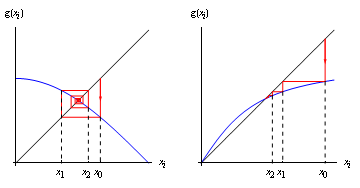 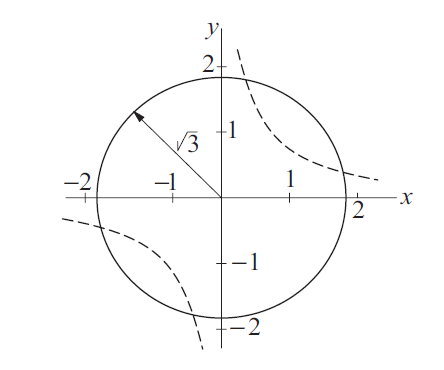 f(x)	 	x2 -x – 1=0

g(x)		x=1+1/x
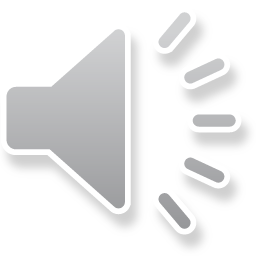 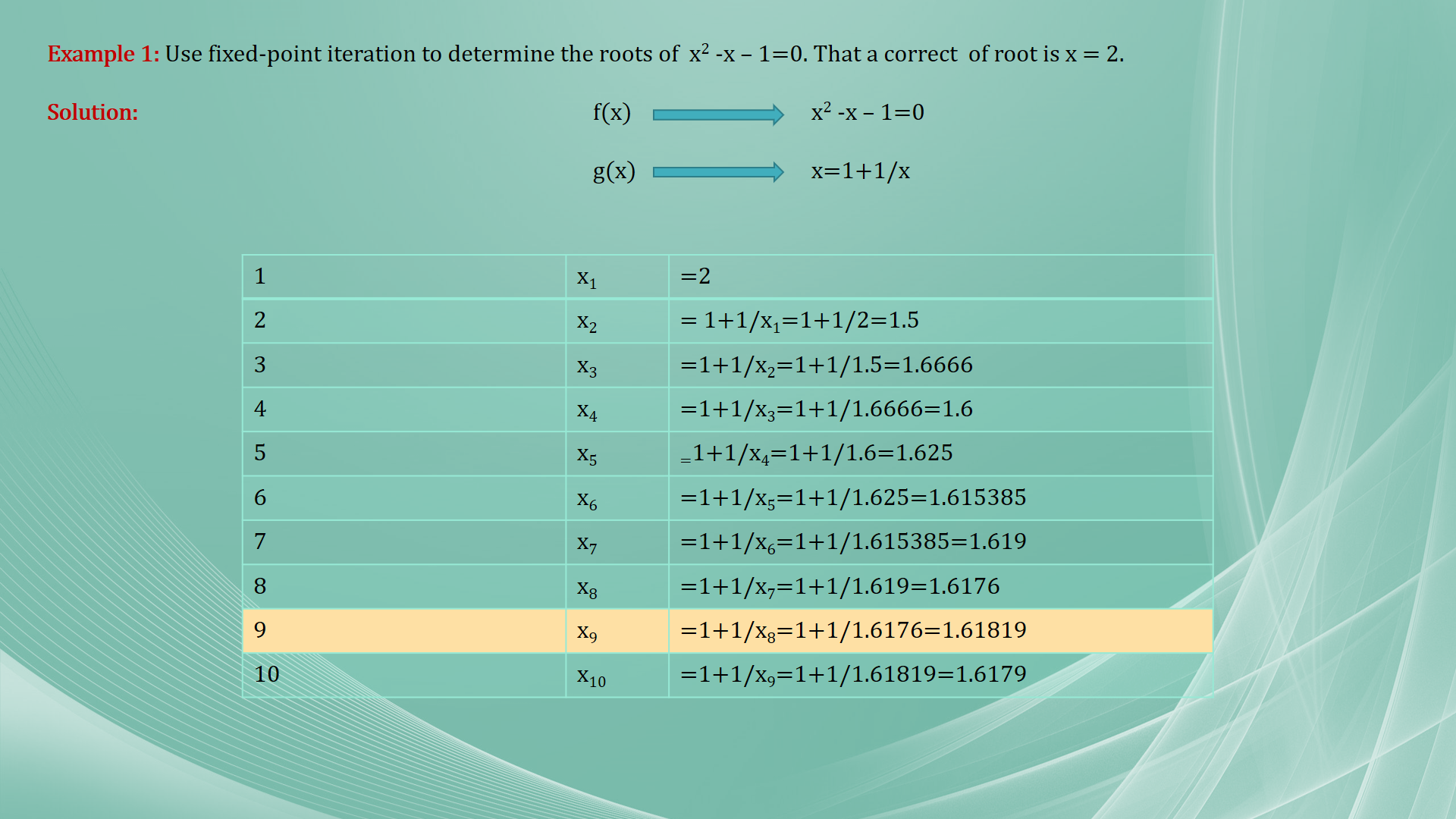 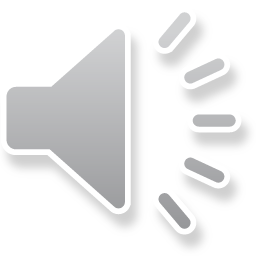 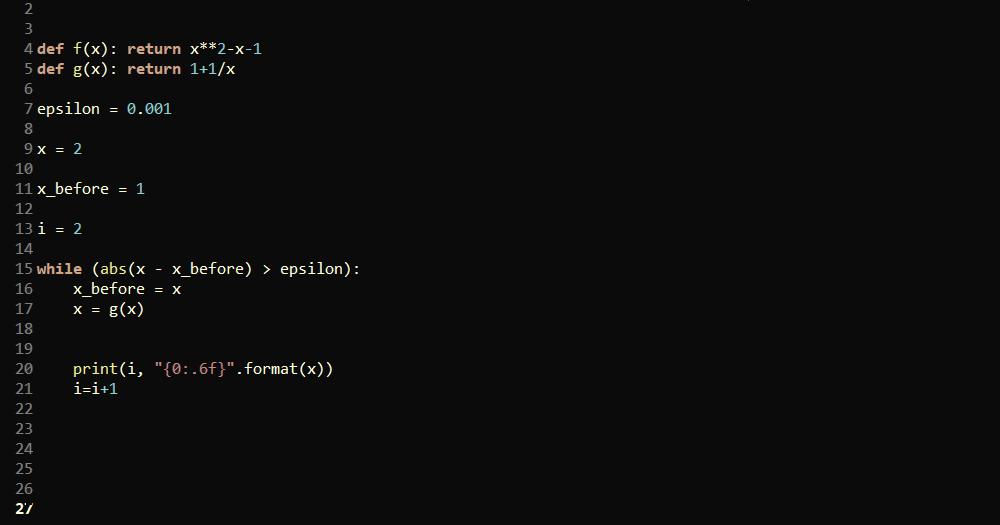 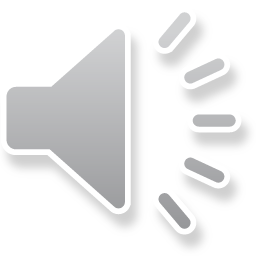 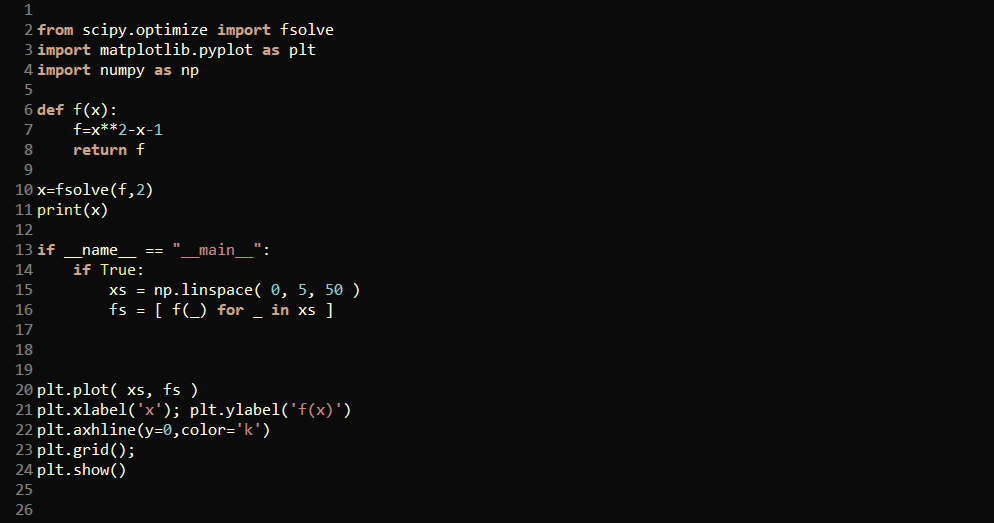 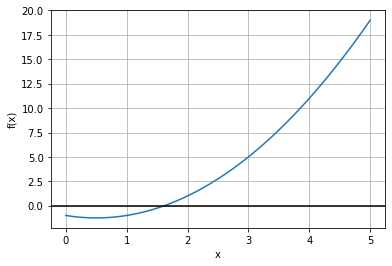 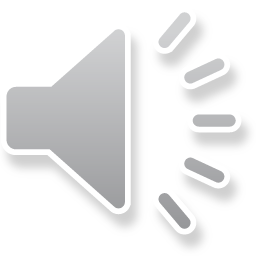 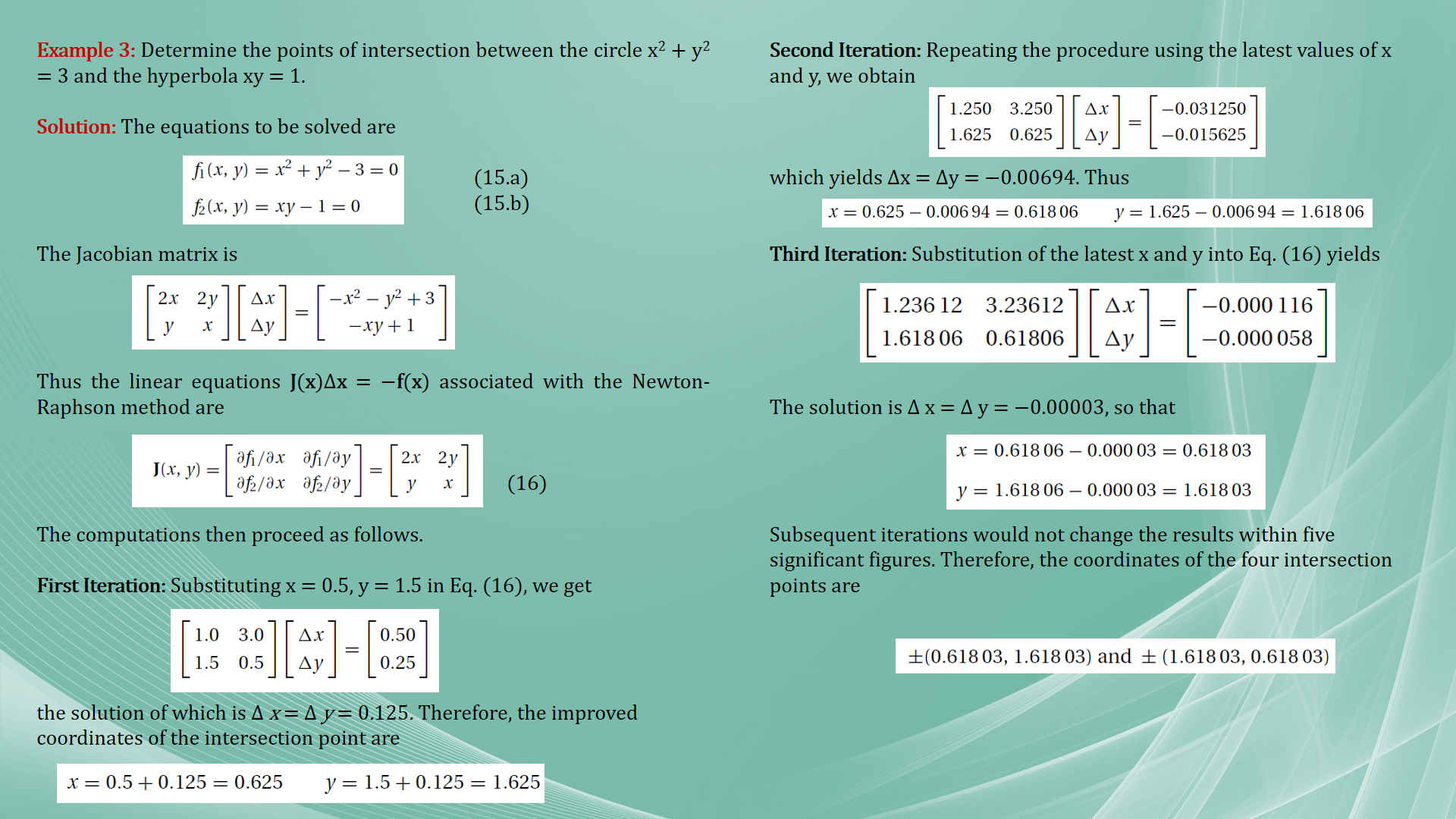 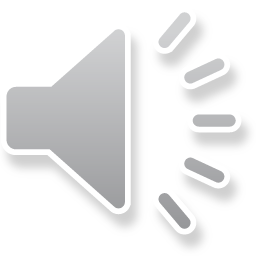 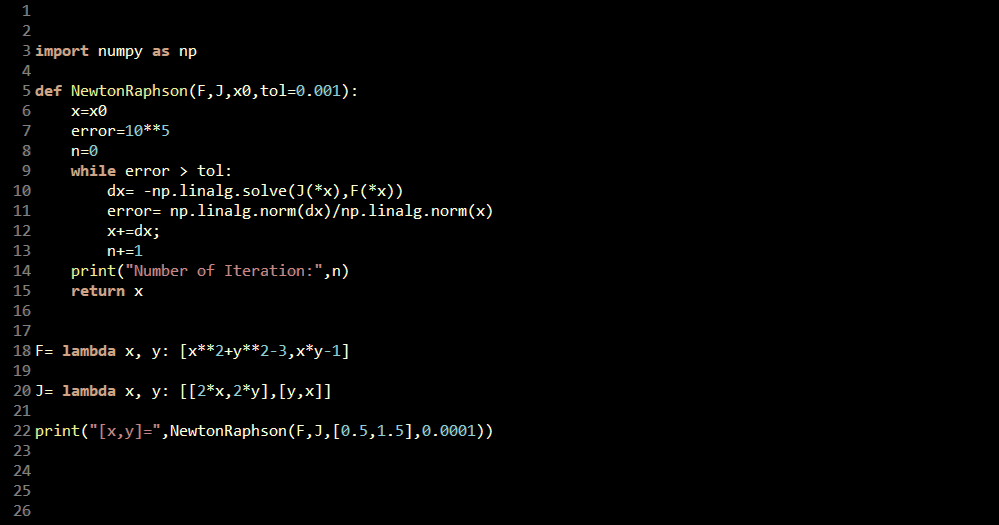 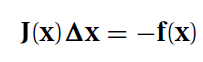 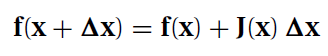 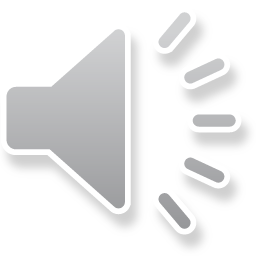